De Anza College
Disability Support Services
Who are our Students?
Persons with disabilities account for 15%-20%, (1/5) of the population. 
An estimated 1 Billion people worldwide
Persons with Disabilities: World’s Largest Minority Group
Main Disability Groups
Blind & Visually-Impaired (B&VI): includes Color Vision Deficiencies
Deaf & Hard of Hearing (HoH): About 15% of American adults (37.5 million) aged 18 and over, report some trouble hearing.(NIDCH)
Cognitive Disabilities 
Largest Disability Group |930 Million Worldwide 
Conditions such as ADHD/ADD, Dyslexia, PTSD, Anxiety, Brain Injury
Group most impacted by the pandemic & move to Online Learning Chancellor’s Office System Webinar
Mobility Impairments: Reduced mobility, due to Strokes, TBI, Carpal Tunnel Syndrome, etc.
Some Areas of Learning Impact
Reading, Writing, Math
Memory, focus
Speech
Ability to attend
Debilitating fear, anxiety
Pain, inability to maintain position, sit /stand for extended periods of time
Poor hand/eye coordination; fine motor skills
Executive Functioning, planning
Accommodations
What are Accommodations?
Supports put in place based on each students needs, their diagnosis, and how they experience they symptoms of their diagnosis
They are determined through an interactive process/discussion between the DSS Counselor and student
They are not “one size fits all”
Cannot fundamentally alter the class or learning objectives
It is a Student with a Disability’s Civil Right to receive accommodations
Fundamental Alterations
What is a Fundamental Alteration?
A fundamental alteration is a change that is so significant that it alters the essential nature of the approved course outline of record, including the content and objectives of an individual course or course of study, and all stated limitations on enrollment.
Getting Set Up with DSS
First Steps
1. DSPS Application 
Login to MyPortal > Select or Click Apps > Student Apps > Clockwork App
Upload disability documentation:
Individualized Education Plan (IEP), 504 plan, Individualized Program Plan (IPP), or Disability Verification Form (DVF)
Getting set up with DSS (continued)
2. Intake Appointment
Once the application and documentation are submitted, our DSS Secretary will reach out to set up an Intake appointment 
During the Intake appointment with a DSS Counselor, students are set up with accommodations and acquainted with DSS services
DSS Accommodations & Services
DSS Accommodations & Services Examples
1.5x on quizzes, exams and finals
Note taking services
Tutoring - Math & English
Assistive Technology
Text-to-Speech, Voice Recognition, Magnification Tools, Screenreader, etc.
Alternate Media (for books and class materials)
Audio books, PDF, etc.
DSS Accommodations & Services Examples (continued)
Counseling
Academic, Disability, Personal/Crisis, etc.
Mobility Services
Deaf and Hard of Hearing Services
Captioning
Sign Language Interpreters
Recording Lectures
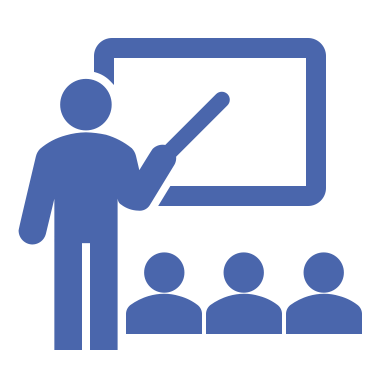 An accommodation for some students is the ability to audio record lectures.
Students meet with our AT specialist to review modalities
Students must fill out a recording agreement, which is also emailed to professors once they submit an accommodation request.
Digital Recording Agreement
I, ____________________________, understand that, as a student at De Anza College, I have the right to record my class lectures for educational purposes only. 
 I realize that lectures recorded for this reason may not be shared with other people without the written consent of the lecturer. 
I understand that recorded lectures may not be used in any way against the faculty member, other lecturer, or students whose classroom comments are recorded as part of the class activity. 
I agree to stop recording at any time, if the instructor asks me to do so. 
I am aware that the information contained in the recorded lectures is protected under federal copyright laws and may not be published or quoted without the expressed consent of the lecturer and without giving proper identity and credit to the lecturer. 
Recordings shall be used for personal and private use only. Students may not share such recordings with others in any way; this includes but is not limited to posting such recordings online. 
I will not copy, upload to the Internet, post to social media sites, or share the recordings or distribute in any way. 
I will destroy or delete all tapes/audio files by the end of the quarter.
Contact Information
DSS Website: URL: https://www.deanza.edu/dsps/dss/

Anita Vazifdar MMFT, LMFT, DSS Counselor
vazifdaranita@fhda.edu

	
*Slide exerts from faculty presentation on 4/3/22 created by Bianca Melendez and and Sridevi Lakshmanan.  Modified by Anita Vazifdar.